Strengthening the links between climate and succession in forest landscape models
Eric J. Gustafson
USDA Forest Service 
Northern Research Station
Rhinelander, Wisconsin
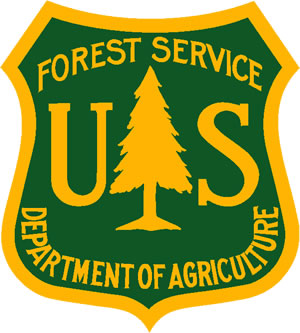